Conducta segura de los pasajeros
UNIDAD B
Conducta segura de los pasajeros
¿Qué se considera comportamiento inseguro? 
Peleas dentro o alrededor del autobús escolar
Lanzar objetos dentro o fuera del autobús escolar
Desplazarse dentro del autobús escolar mientras este está en movimiento
Comportamiento de intimidación hacia otros estudiantes o hacia el conductor del autobús escolar
Distraer al conductor del autobús escolar
Conducta segura de los pasajeros
Factores que pueden afectar el comportamiento inseguro en el autobús escolar…
Hora del día
Época del año
Disciplina inconsistente
Expectativas no explicadas
Conducta segura de los pasajeros
Sugerencias para los conductores de autobuses escolares…
Manténgase profesional 
Tenga una actitud positiva
Sea firme y justo 
Sea amigable y muestre interés 
Conozca la política del distrito escolar
Conducta segura de los pasajeros
Los conductores de autobuses escolares deben instruir a los estudiantes a:
seguir siempre las instrucciones del conductor del autobús;
sentarse en el asiento asignado, mirando hacia adelante, sin ocupar el pasillo; 
ser considerado con los demás siendo puntual; 
permanecer sentado mientras el autobús está en movimiento.
Conducta segura de los pasajeros
Los conductores de autobuses escolares siempre deben:
responder de inmediato ante el comportamiento inseguro de los estudiantes; 
elegir sus batallas, la seguridad es la prioridad; 
disciplinar de forma individual; 
confiar en el "equipo de seguridad" para que le ayude; 
recordar que la seguridad de cada estudiante en el autobús depende de usted.
Conéctese con VDOE
Jackie.Johnson@doe.virginia.gov
Twitter: @VDOE_News
Facebook: @VDOENews
#VAis4Learners #EdEquityVA
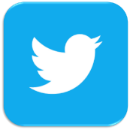 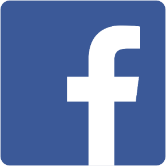 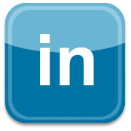